Uji Mean Dua Populasi Normal Dependen
Uji Hipotesis
SOAL (1)
Suatu program pelatihan dilakukan dengan tujuan menaikkan prestasi kerja karyawan. Untuk menguji apakah program tersebut efektif, diambil sampel random random 10 orang karyawan yang mengikuti program tersebut, dicatat prestasi kerja sebelum dan sesudah mengikuti program.
SOAL (2)
Sebuah program diet untuk mengurangi berat badan diterapkan pada 4 pria dan 5 wanita. Diperoleh hasilnya sebagai berikut (dalam kg):
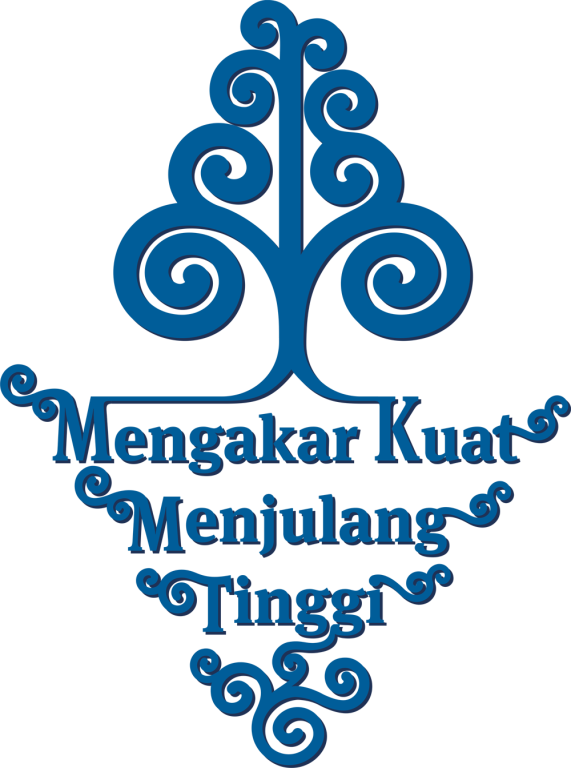 THANK YOU